Year End Briefing2023/24
Presentation June / July 2024
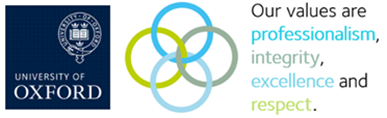 Year end Roadshow Agenda
Introduction to Director of Financial Reporting 
Year end update (25 mins)
Questions for Financial Reporting (5 mins)
Self Assurance (15 mins)
Year end update  -Agenda
Year end Overview
New items for 2023/24
Year end timetable and tasks
Year end sign off and audit
Contacts
Year-End Overview
Year end is Wednesday 31 July 2024
Five phases– NOTE earlier deadlines
Deloitte
Third year with Deloitte as auditors
Second Year much improved but still issues with timing etc
University need to give Deloitte a full set of Financial Statements earlier on day 1 of the commencement of audit 30 Sep 2024
Aiming to sign Financial Statements by early Dec
[Speaker Notes: On a positive note for this year we have completed the sampling of the first six months of 22/23 for expenditure and income, so only the final half of the year to do in October.]
Year-End Timetable – July 2024
[Speaker Notes: NOTE YE08 External Trade  due on 27th June
Payroll files due on 25th July so might be posted on the Monday.
18th Ap Invoice deadline 
19th SAP deadline for all claims with a sent status
Note 20th July this is very last date you should have already been in discussions with estates finance before now.
Note by 21st should have reviewed and cleared all invoices on hold]
July 2024
We recommend you:
Review project Pre-Award and Suspense account transactions
Check general ledger for costs relating to projects and transfer
Check GL coding (including trusts, donations and external trade)
Check for incomplete transactions in the purchase to pay process
Complete transaction processing in Accounts Payable and Accounts Receivable (including internal trade)
Ensure goods receipting is up to date
GRNI accrual review and ensure open PO’s are valid
Departmental projects to team by 19th July
Review courtesy accounts – non-University activities on Oracle
Accounts Payable
Year end has traditionally seen a peak in demand for processing
SAP Concur eExpenses
Approve claims as quickly as possible to avoid delays
The central Accounts Payable Team do not have access to the eExpenses system.
As in previous years, please spread invoice submissions to the central team over July month and not the last week – 100% electronic



For queries, please contact the SAP Concur 24/7 Support Desk on 0800 389 8758 in the first instance
Research Projects
This is for all teams in Research Accounts, Research, EC, & departmental projects

All costings and associated paperwork should be with Research Services by the end of 12 July to ensure they are with RA by deadline of 19th July.
Pre-award – ensure all costs on pre-award are appropriate.
Suspense – must be zero by 5 August
xx9970 cost centres – must net to zero at all times
Ensure costs are posted to the correct project in the correct financial year.
[Speaker Notes: Pre-awards - If a project has been set up, the associated pre-award task must be cleared off to the project. RA will liaise with departments and Research Services to determine whether each pre-award task is eligible for revenue recognition.
Suspense - please continually work on clearing down these balances throughout the month.
XX9970 – please keep an eye on them throughout July]
Payments
Main UK payment run dates to ensure supplier receives payment pre year-end where due:

Finance Division Payments team deadline for invoices/expense claims/PRF is 5pm on 16 July for foreign & sterling payments for payment in Jul-24
The deadline for central input before 31 July is 5pm on 23 July.
Local input on the Accounts Payable module can continue until 30 July.
Estates recharges & construction charges
Adjustments required for capital costs in departmental accounts to Estates Capital Team by 28th June
Construction recharges will also be promptly charged
Routine recharges will be calculated up to 18 July & posted on 26th July
Final review of and recharge for material items at 31 July 2024
Utilities will post on 29th July with a further posting of material amounts on 9th August.
[Speaker Notes: After 30th June NO adjustments or funding transfers for spend incurred in depts. will be accepted onto a capital project, these costs will remain in the depts. G/L.
Materiality is £1k for utilities and other recharges.]
Estates Recharges
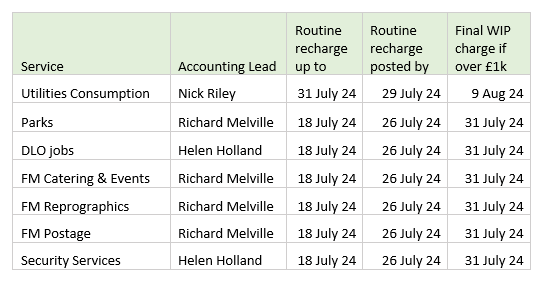 Departmental Equipment Listing (DEL)
Normal process at year end
100% response required on all DELs – even Nil returns
All assets over 5 years old will be removed from the DEL after the quarter four submission – expense and capital
Deloitte will be looking in detail to see if any new additions in year relate to other existing assets.
Deloitte will be looking for capital expenditure not capitalised.

If in doubt please contact the team by emailing before the 12th August  DEL@admin.ox.ac.uk
[Speaker Notes: 100% response is an audit requirement and is audited every year end.]
Inventory
Stocktakes should be carried out as normal
Year-end stock valuation to Financial Reporting by 5 August 2024
Stock listing by item must be in an Excel format (not pdf)
Review the itemised stock listing to ensure accuracy (eg there should be no negative stock lines)
Notify the Financial Reporting Team of any stock adjustments by 5th August 2024
[Speaker Notes: Send scheduled stock take dates to Financial Reporting so auditors can attend if they wish to.
Any changes to depts with stock values under £10k will be done in consultation with the department.]
External Trade – issues to be aware of
Activity 25 income to be reviewed
Allocate direct and indirect costs 
Direct Costs are costs directly related to the external trade activity e.g.. goods to be sold on 100%
Indirect Costs relate to many different activities. Examples are building costs, cleaning, security, staff costs, office supplies
Detailed information is available in year end guidance – or ask for help if unsure.
Please return any outstanding form YE08s
[Speaker Notes: Things to be aware of in relation to external trade
Activity 25 income needs to be reviewed as part of the YE08 process. 
Trading Activity should ALWAYS have costs shown against it.
Direct = posted directly to activity 25
Indirect = apportionment]
Apportionment – a department’s judgement
Only relevant costs which have been incurred by the department should be apportioned. 
A record must be kept showing how the apportionment was calculated. 
A consistent approach should be maintained
[Speaker Notes: Various methods are acceptable for apportionment. Key points are: 
Method must be reasonable
Keep records to show how overheads have been calculated – attach these to record of the journal
Only include relevant costs. Not all the department’s costs will be relevant to the external trade.]
Year-End Timetable – August 2024
[Speaker Notes: .]
Projects Module
Project journals by 5th August (ensure in correct periodFull accrual for any costs incurred before year end (Form YE05)
Prepay any costs incurred in 2023/24 which relate to 2024/25 (Form YE07)
Pre-award (NX) projects
	Income only recognised at year end
	Balance details to be sent to departments after project close
	Confirm balances are correct by 9 August
Clear suspense (NZ) projects by 5 August
Approach also applies to departmental projects
Projects Module Year End Forms
Process the same as prior years for projects
Two forms
YE05 Expenditure Accruals
YE07 Prepayments
GRNI Accruals for research are posted at year end. Be careful not to double-count on the YE05
Forms available on the Year End website
Deadline 9th August 2024
Forms will be posted on 13th August.
Donations (General Ledger)
Restricted donation requirements
Confirmation from the donor
SoF code (C)
Greater than £10k
Interim income posting on 6 August
Final income posted before 19 August 
Accruing of donation income is not permitted - Please ensure any accrued income journals are reversed before year end. 
Refer to projects module deadlines if applicable
Trust Funds
Each trust has a legal duty to spend its income BUT only for the purposes of the trust
Spending trust money before spending departmental funds supports the University financial strategy
Accruing of trust fund income is not permitted
Review costs to determine whether they fit the purpose of the trust
Post cost to B SOFs on or before 2 August for first income match.
If you’re unsure get in touch:
	Trusts@admin.ox.ac.uk
Trusts Process – timelines
An interim release of trust income to match expenditure will be posted into your departmental accounts by  9th August. The Jul-24 trial balance will be run on 5th August for the interim match - review all costs & income on your trusts to ensure all as expected by close of 2nd August.  
By 21st August the Financial Reporting will have credited departmental accounts with any final trust fund income to match spend for any additional expenditure identified after the interim posting till 14th August  (July-24 Departmental GL close)
Any expenditure in excess of the amount available from the trust will be transferred back to the department in the third week of August.
By 23rd August any unspent income relating to the trust fund will be carried forward by the Financial Reporting team on a  trust central cost centre.
Departmental (GL) Accruals
Departments post their own year-end accruals/ prepayments
DFCs will give additional guidance as will vary by division
Purpose: To match income and expenditure to the period to which it relates.
Four types of adjustment
Income Accrual
Expenditure Accrual
Prepayment
Income received in advance (deferred income)
Year-End Accruals/Prepayments and VAT
Expenditure accruals and prepayments should include the net amount plus irrecoverable VAT
For prepayments, find the VAT amount from GL Transaction Listing report
For expenditure accruals:
If material, use cost centre recovery classification to calculate
“Cost Centres and VAT Recovery Classifications” at 			https://finance.admin.ox.ac.uk/useful-documents-for-oracle-	financials
Irrecoverable VAT  – include full VAT amount on invoice
Fully Recoverable – exclude VAT
Residual Recovery – include 85% of the VAT amount of the invoice (15% recovery)
Special rates for Museums

VAT queries please refer to Sally McKinley
[Speaker Notes: The Museums/Libraries have special rates of around 90% so might want to suggest they use the net figure.]
Year-End Accruals/PrepaymentsWhere to code?
Please use your departmental cost centre and the following natural accounts:
	Income accrual			19151
	Expenditure accrual			22100
	Prepayment				14000
	Income received in advance	26900
Use activity code 25 ON BOTH SIDES if external trade
Include the company name if the other party is a subsidiary company
Donation and Trust Income (B and C source of funds) should not be accrued or deferred (covered by central processes)
Use a reversing journal – now an audit requirement
Year-End Accruals/Prepayments
Materiality is £5k for year-end
NO INTERNAL TRANSACTIONS - NO Activity 33
Departmental Capital Items - If there are any accruals relating to capital items over £50k not on a project, please send details to the Fixed Asset Team (via the DEL mailbox, del@admin.ox.ac.uk).
Complete postings by Monday 12th August
[Speaker Notes: Aim to complete by 11th August to allow a time to review and correct where necessary before the departmental GL close on 16th August at 17:00.]
Year-End Accruals/PrepaymentsReconciliations
Departments should be able to provide reconciliations
External auditors will request to see reconciliations and supporting documentation at year end for material amounts and a randomly selected sample of other accruals at any value
Take extra care on calculations and accuracy 
Ensure the basis of the accrual/prepayment calculation can be validated by evidence suitable for an audit
[Speaker Notes: Suitable evidence is 3rd party documents such as a supplier invoice, sales invoice, fee invoice, supplier or customer statement, prepayment documentation.]
September 2024
Departmental accounts finalised on 21st August
External audit starts on 30th September 2024
Reserves -
By 4 November  these reserves values will be posted into Oracle to enable the roll forward into the new accounting year 24/25
Deal with any audit queries
The year-end sign-off is embedded in the Self-Assurance return.
Due 30th September
Contact central assurance team with any problems in advance of the submission date
Communications
Year End Manual (online)
Accounting Guidance Notes (online)
Briefing sessions
Weekly emails to Administrators and Finance Officers from 8 July 2024
Email yearend24@admin.ox.ac.uk
Contacts
Parwaiz Siddiqi		Complex queries
Alan Glaum			Fees
Trish Pease			Donations
Louise Lipsham		Fixed assets, leases, Bad debt
Sarah Goad			Investments
Alex Treadwell 		GRNIs
Tanya Cosier		Trust funds
Claire Collier		Inventory, fixed assets, DEL. Dept. accruals and 					prepayments
Miriam Martinez		DEL, Fixed Assets, dept. accruals &					                       	prepayments
Sam Hannis			Projects (Research)
Theresa Mort		Projects (John Fell and Departmental)
James Boon 		Research Projects
David Plume			Gift Registry issues
Sally McKinley		VAT and other tax matters
Support
The Departmental Year End Manual and detailed Accounting Guidance Notes can be found on the Finance Division website.
If you are unsure about any aspect of the year-end process, please either
	Contact your Divisional Office OR
	Email queries to yearend24@admin.ox.ac.uk OR
	Contact a member of the Financial Reporting Team (contact 	details can be found at https://finance.admin.ox.ac.uk/financial-	reporting-contact)
Questions
?